সবাইকে শুভেচ্ছা
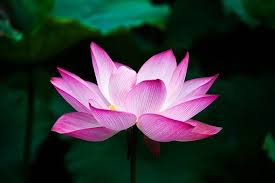 শিক্ষক পরিচিতি 
রুবিনা আক্তার
সহকারী শিক্ষক  
জগদল সরকারি প্রাথমিক বিদ্যালয়   
ধামুইর হাট,নওগাঁ
পাঠ পরিচিতি
বিযয়ঃপ্রাথমিক গণিত 
শ্রেনিঃদ্বিতীয় 
পাঠঃভগ্নাংশ 
পাঠ্যাংশঃ ভগ্নাংশ 
সময়ঃ৪০ মিনিট 
তারিখঃ 4/3/20
শিখণফলঃ                                   ১৯.১.১পুর্ণ বস্তুর অর্ধেক চিনে বলতে পারবে।
এসো একটি ভিডিও দেখি
পাঠের শিরোনামঃভগ্নাংশ
কাগজ ও কাঠি ব্যবহার করে ভগ্নাংশ শেখাব
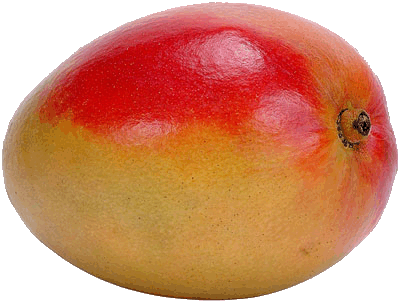 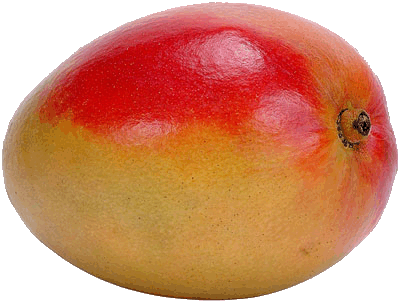 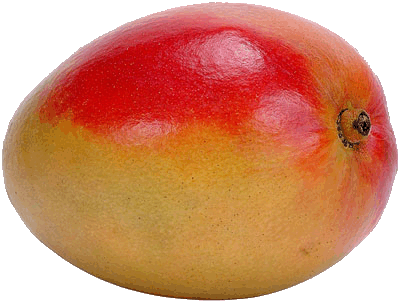 1 টি আম
১/২ আম
(ভগ্নাংশ)
দলীয় কাজ
১/২ এর দুই টুকরা একত্রে রাখলে কী তৈরি হবে?
১/২
১ /২
মূল্যায়ন
?
চিত্রের (?) অংশের গাণিতিক রূপ কি?
ভগ্নাংশ কি?
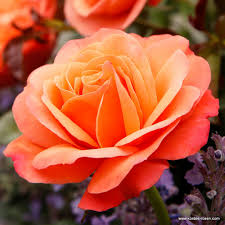 ধন্যবাদ